5. JESUS THE ONE
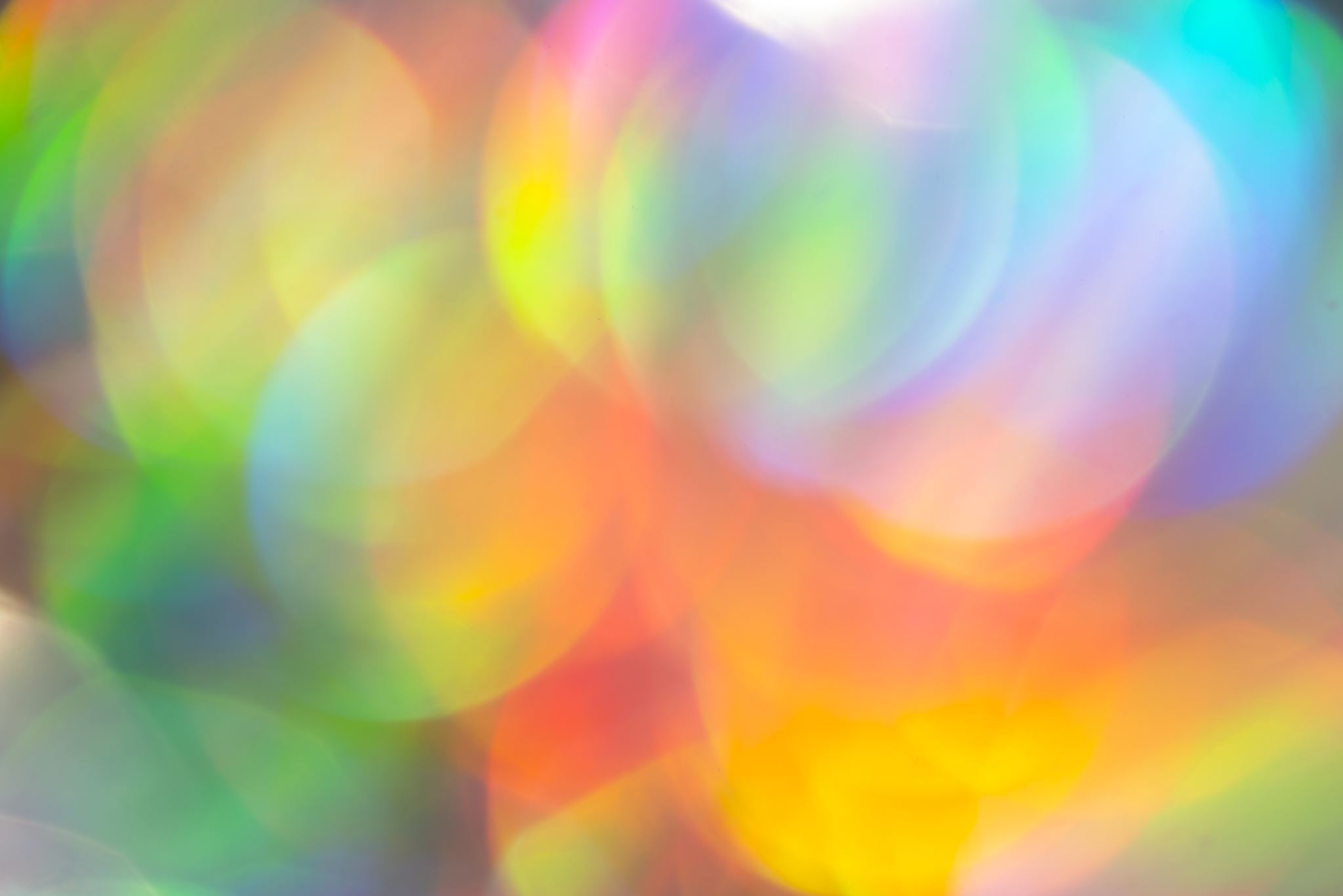 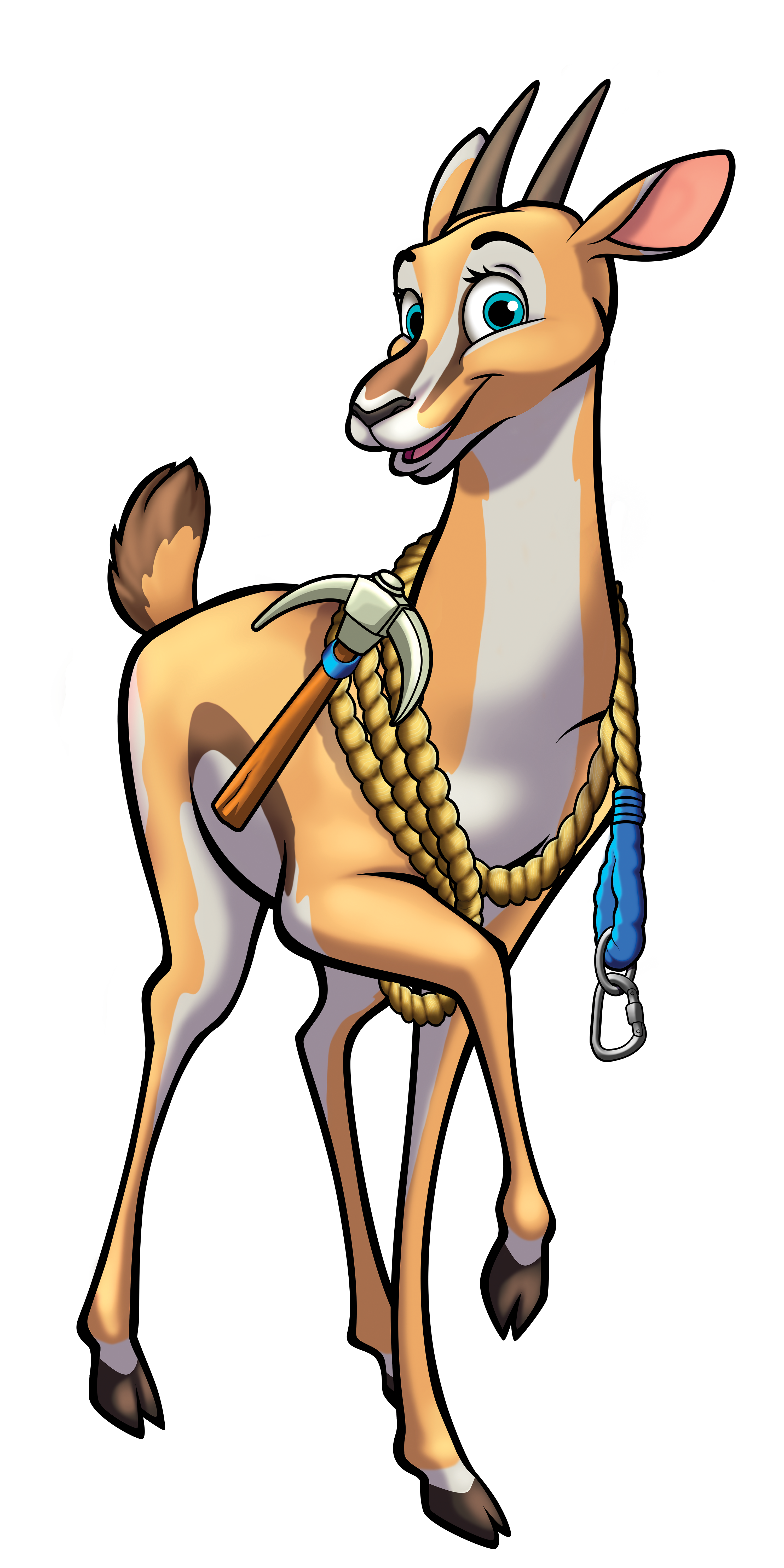 There’s someone who loves me
Someone who cares
Someone who’s by my side 
Every where
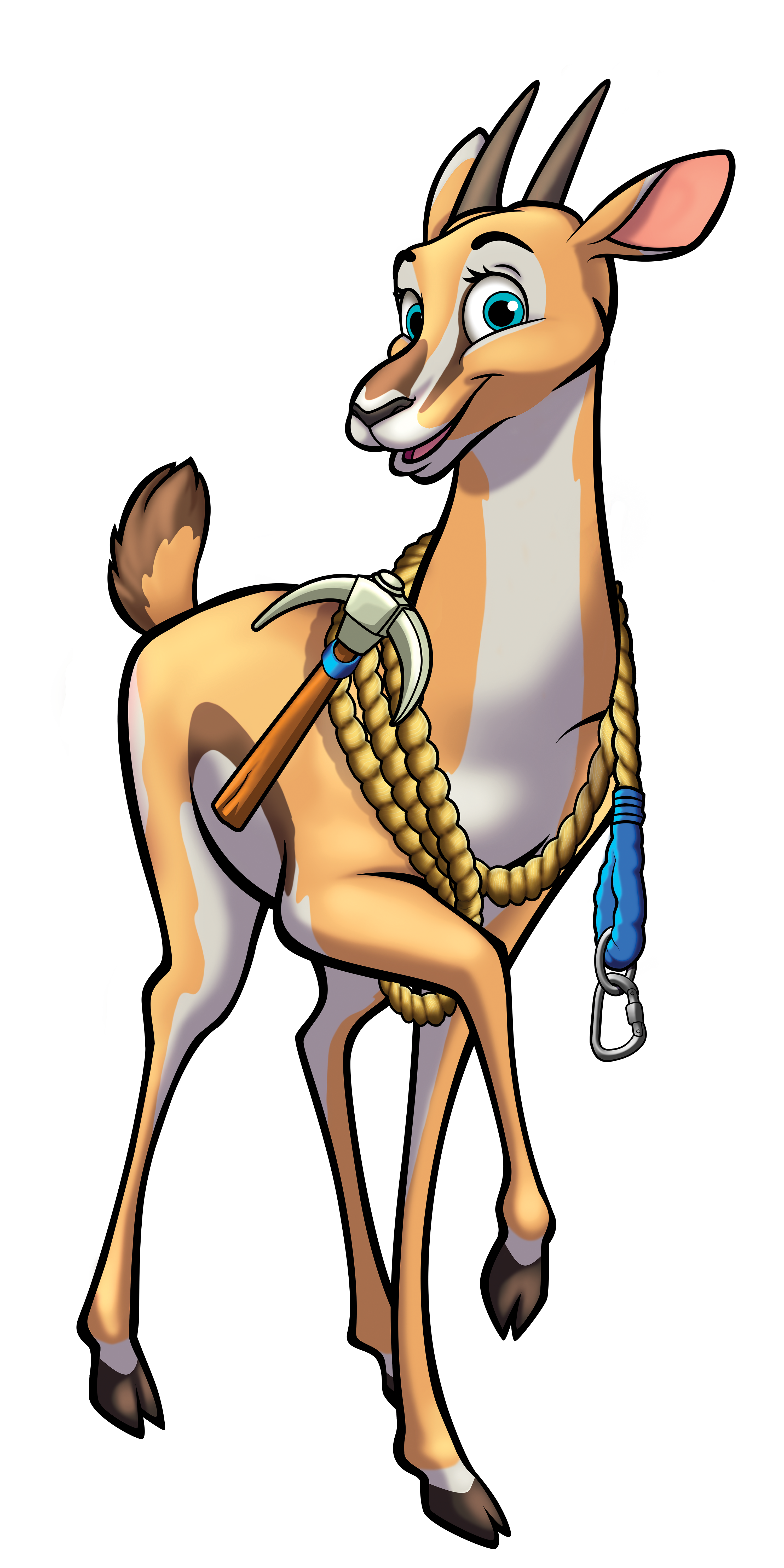 His love overflows
I can’t keep it to myself
I need to share
this love
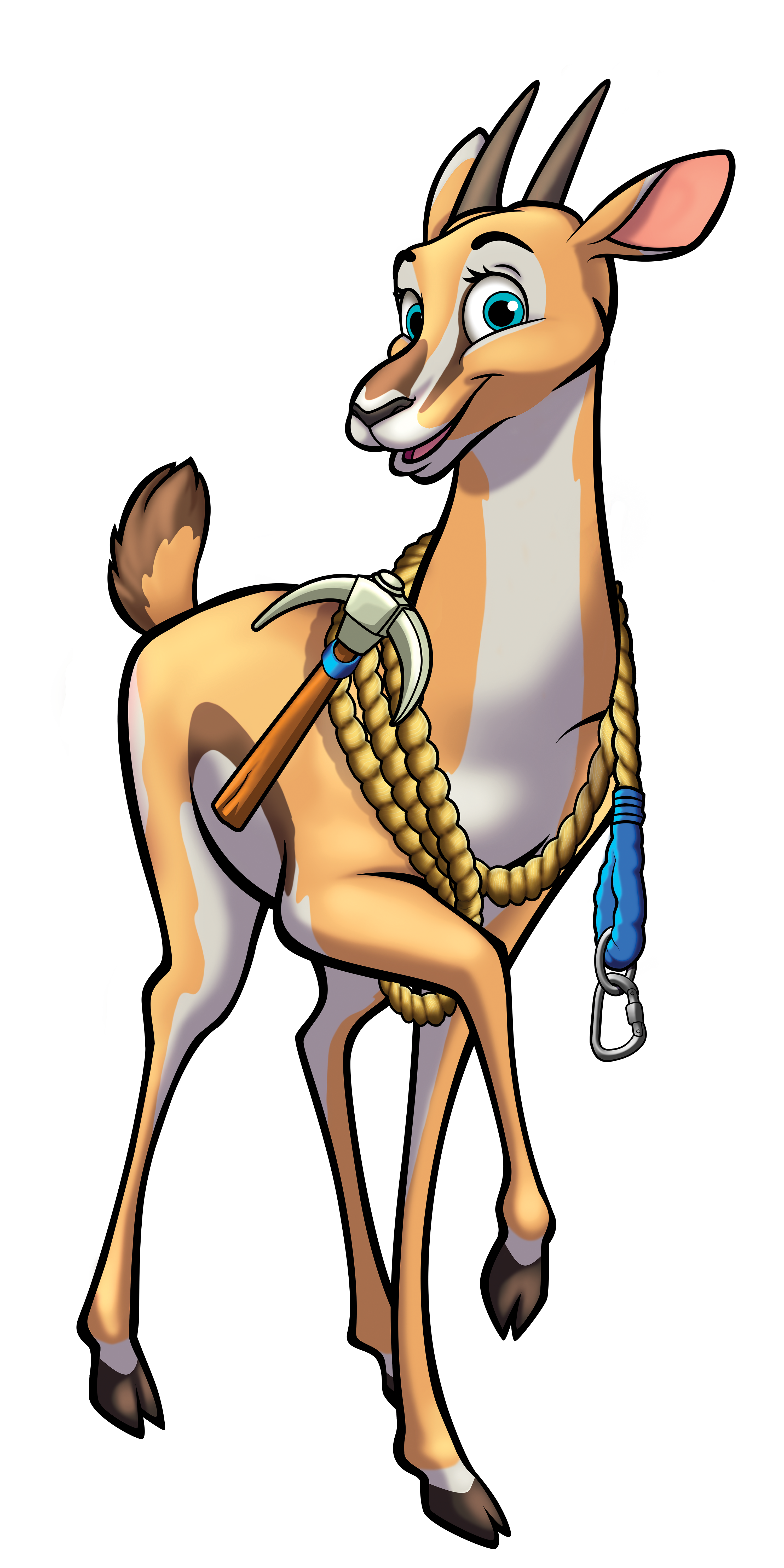 Jesus the One
Who brings joy to my soul
Jesus the One
Who makes my heart full
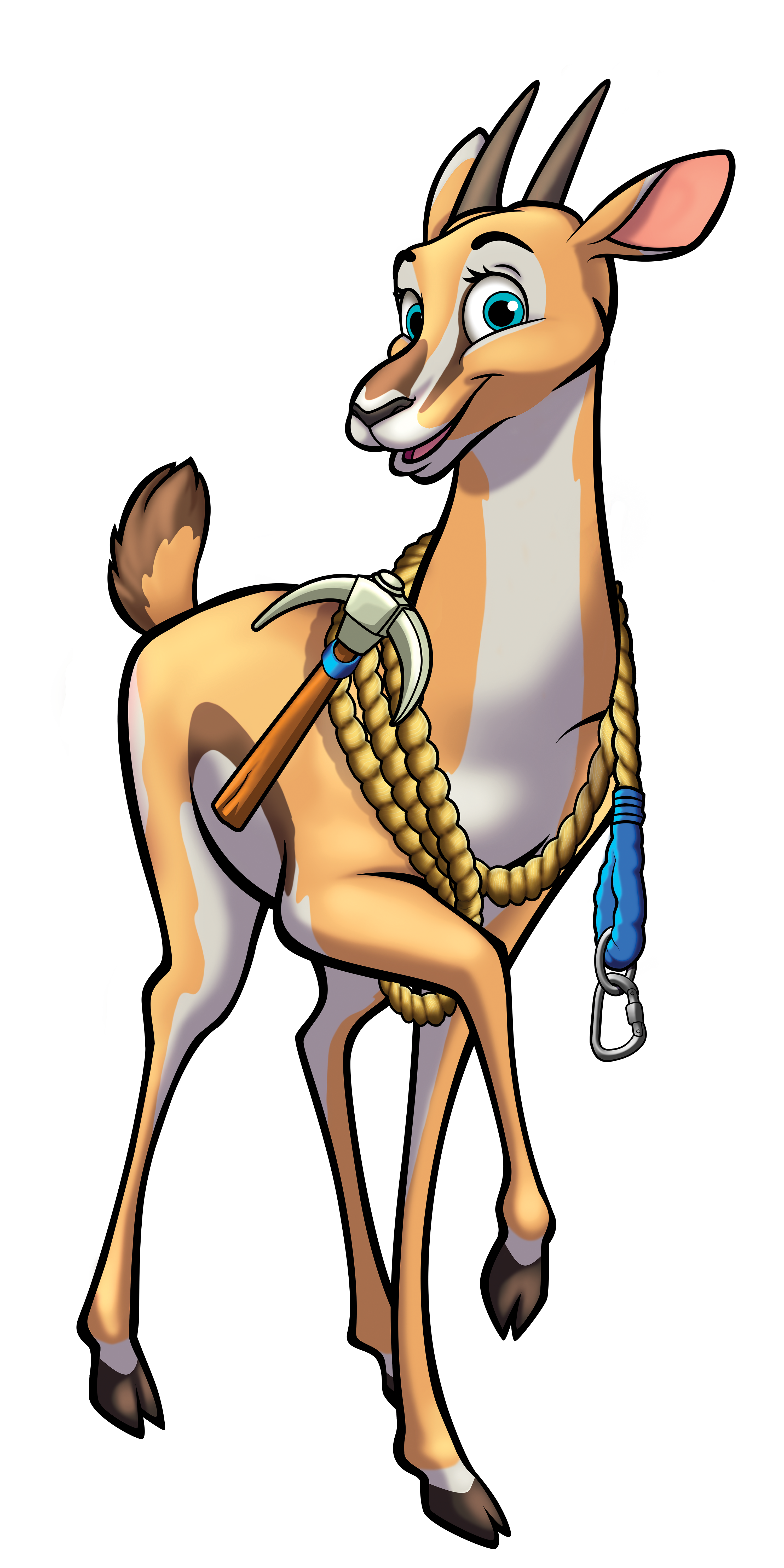 Jesus the One
Who makes life beautiful
He makes me happy
I need to share His love
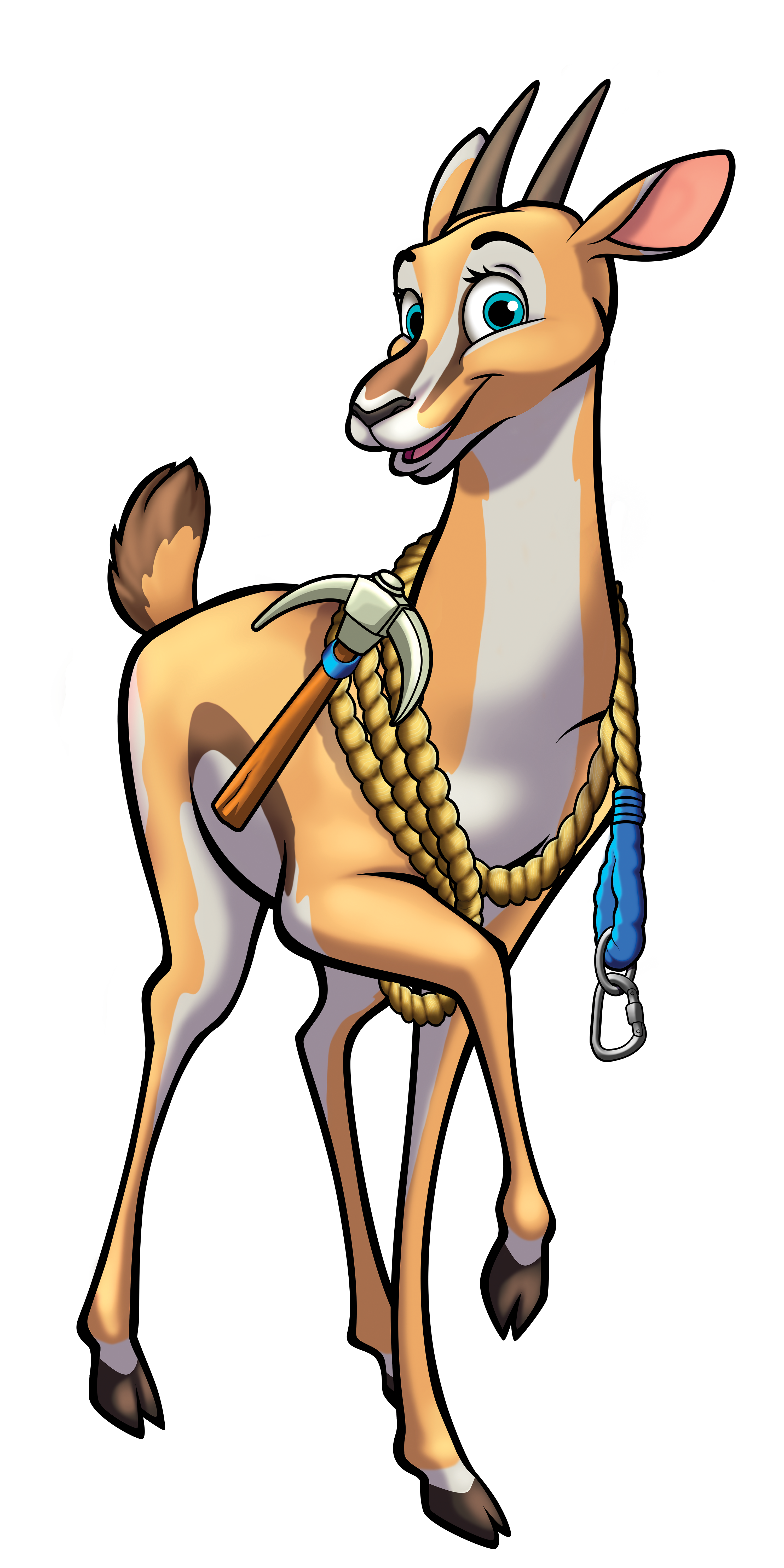 There’s some one who loves me
Someone who cares
Someone who’s by my side 
Every where
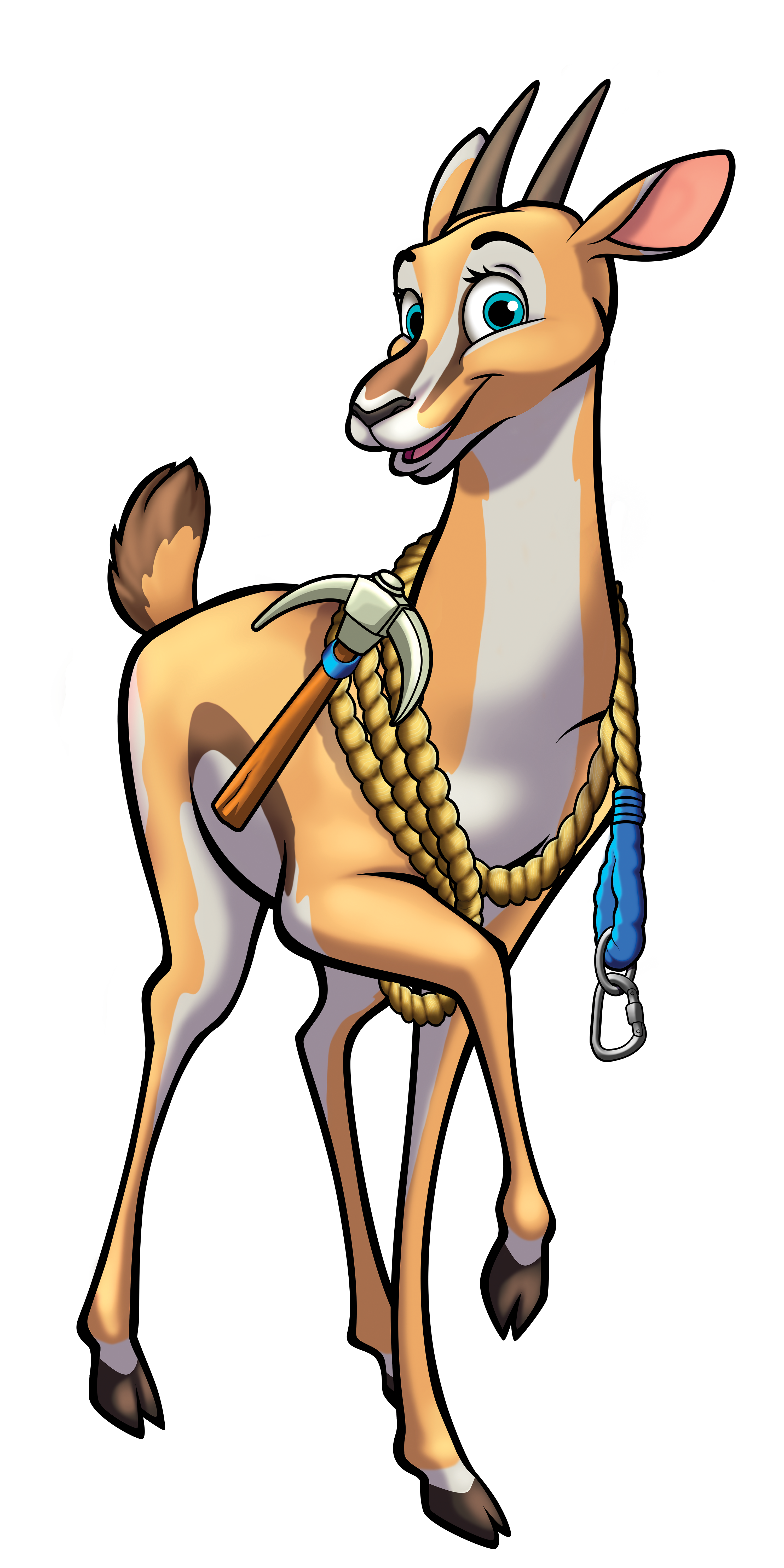 His love overflows
I can’t keep it to myself
I need to share
this love
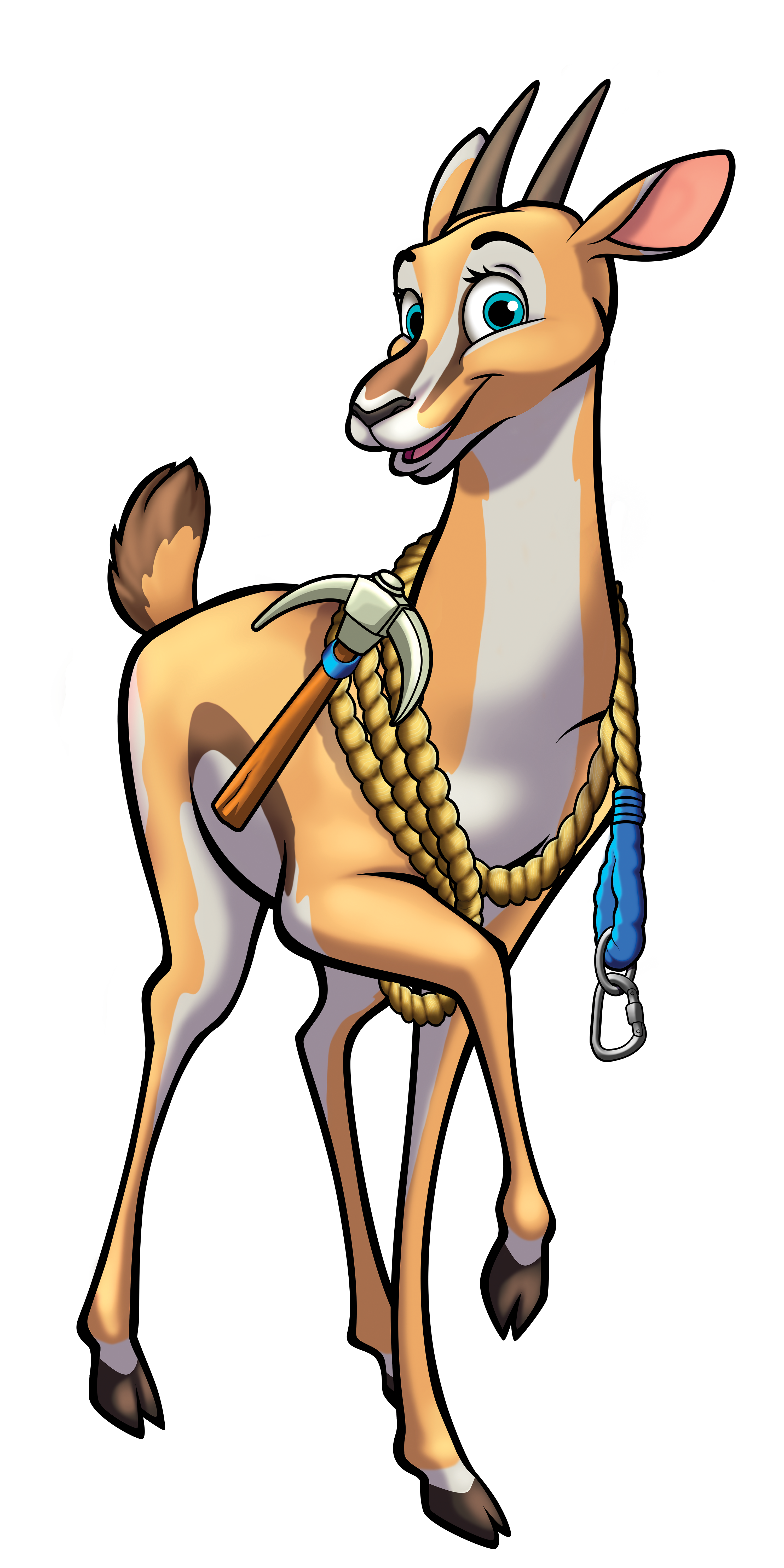 Jesus the One
Who brings joy to my soul
Jesus the One
Who makes my heart full
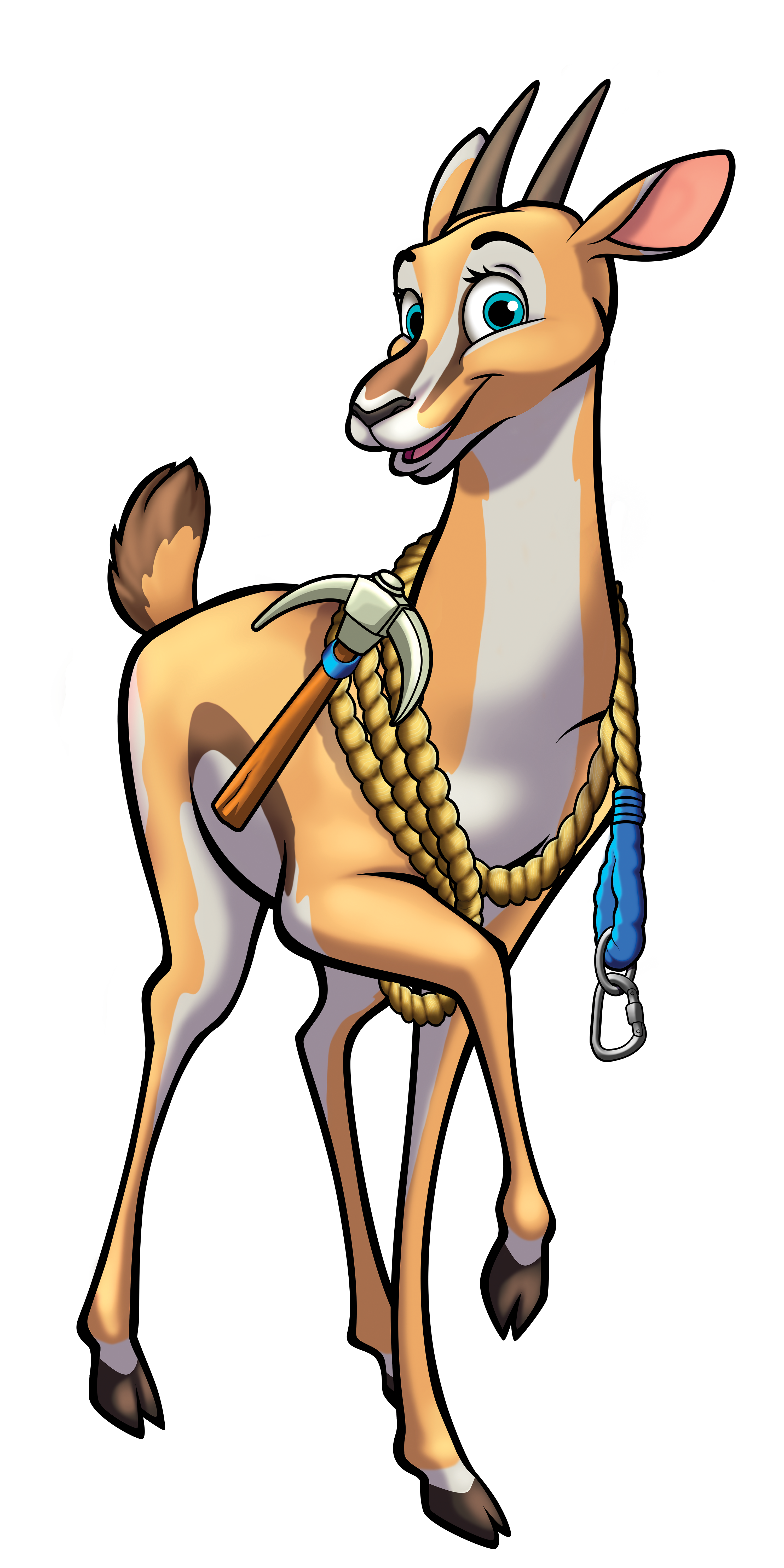 Jesus the One
Who makes life beautiful
He makes me happy
I need to share His love
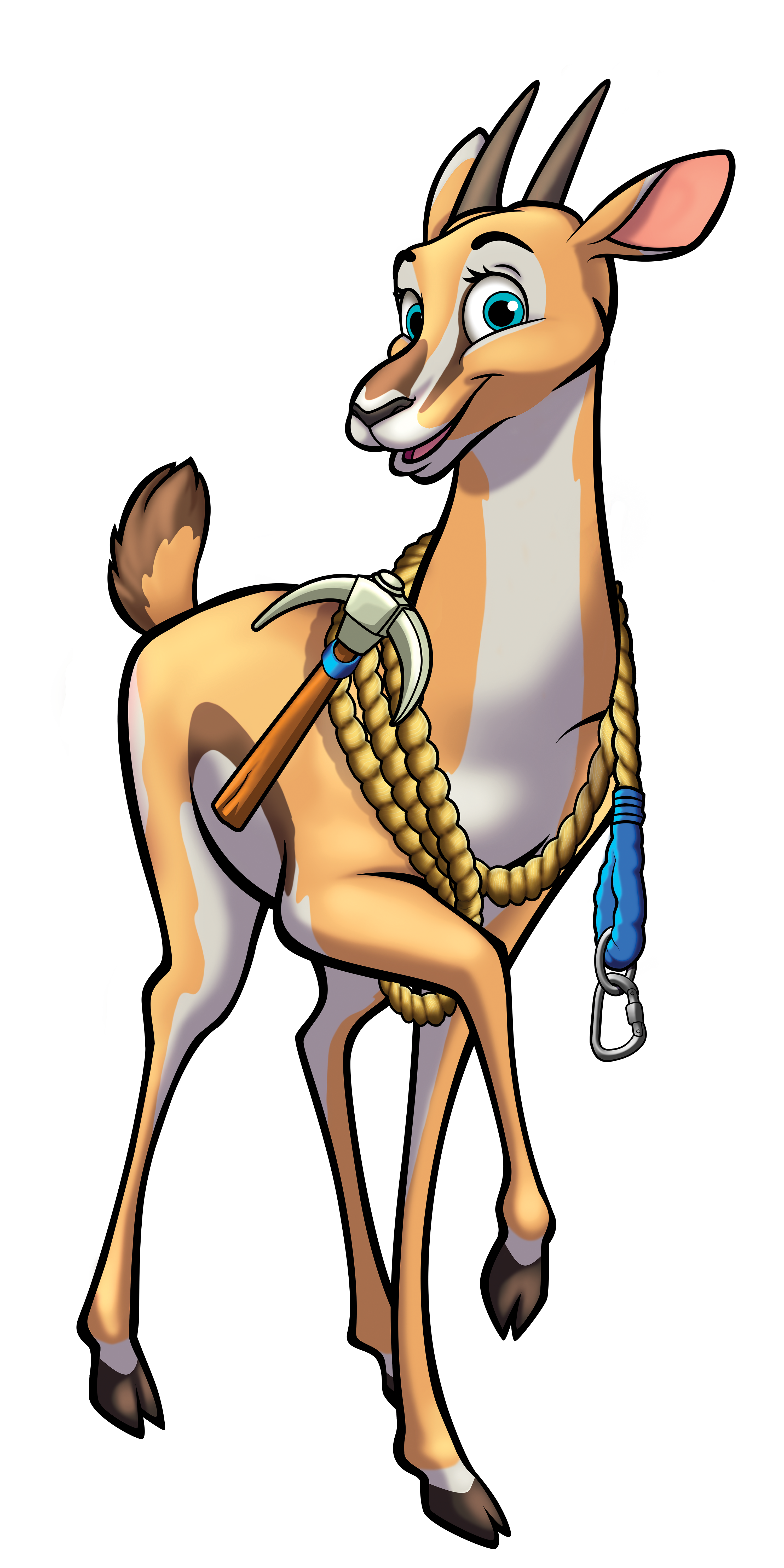 Jesus the One
Who brings joy to my soul
Jesus the One
Who makes my heart full
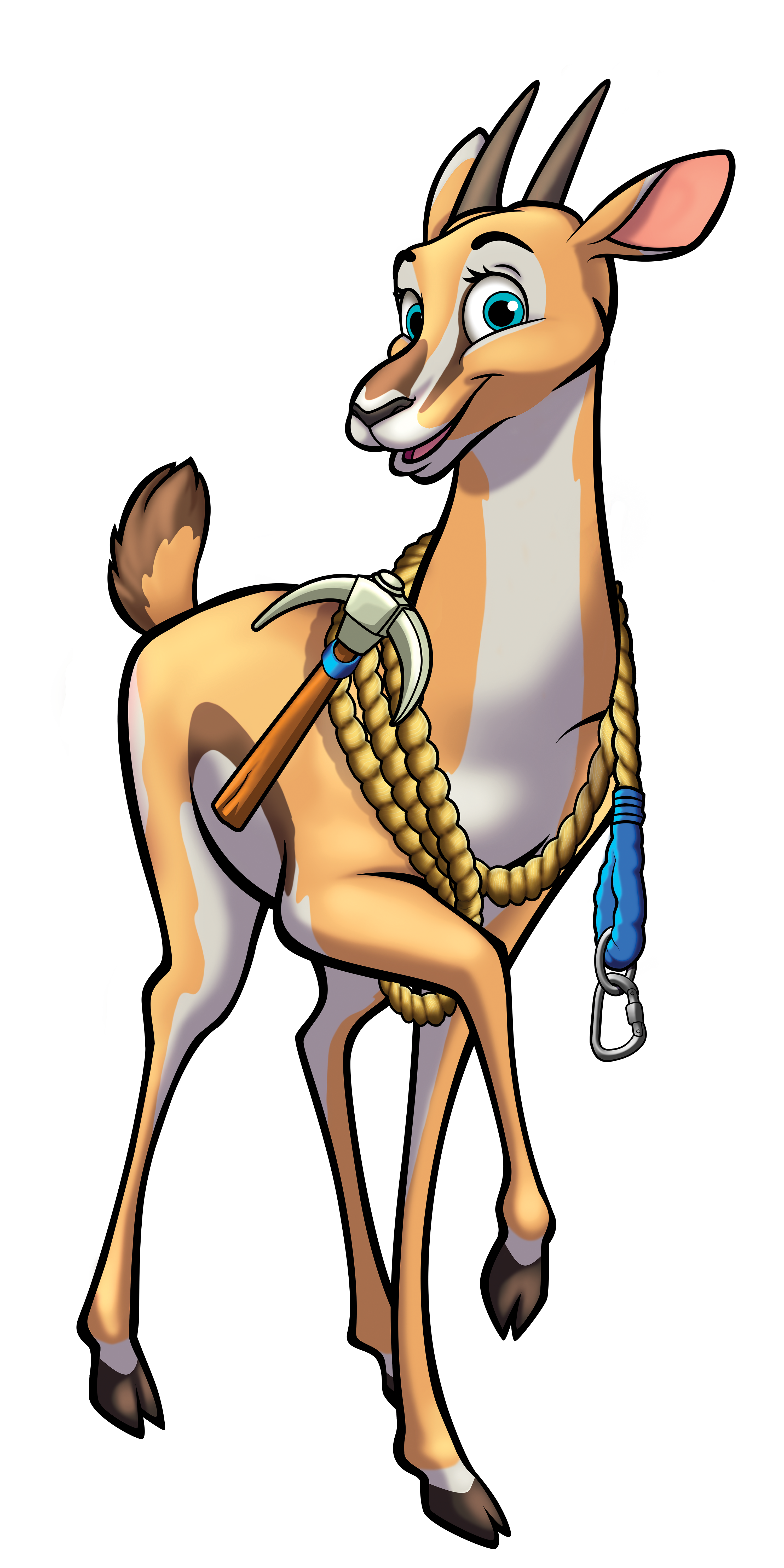 Jesus the One
Who makes life beautiful
He makes me happy
I need to share His love
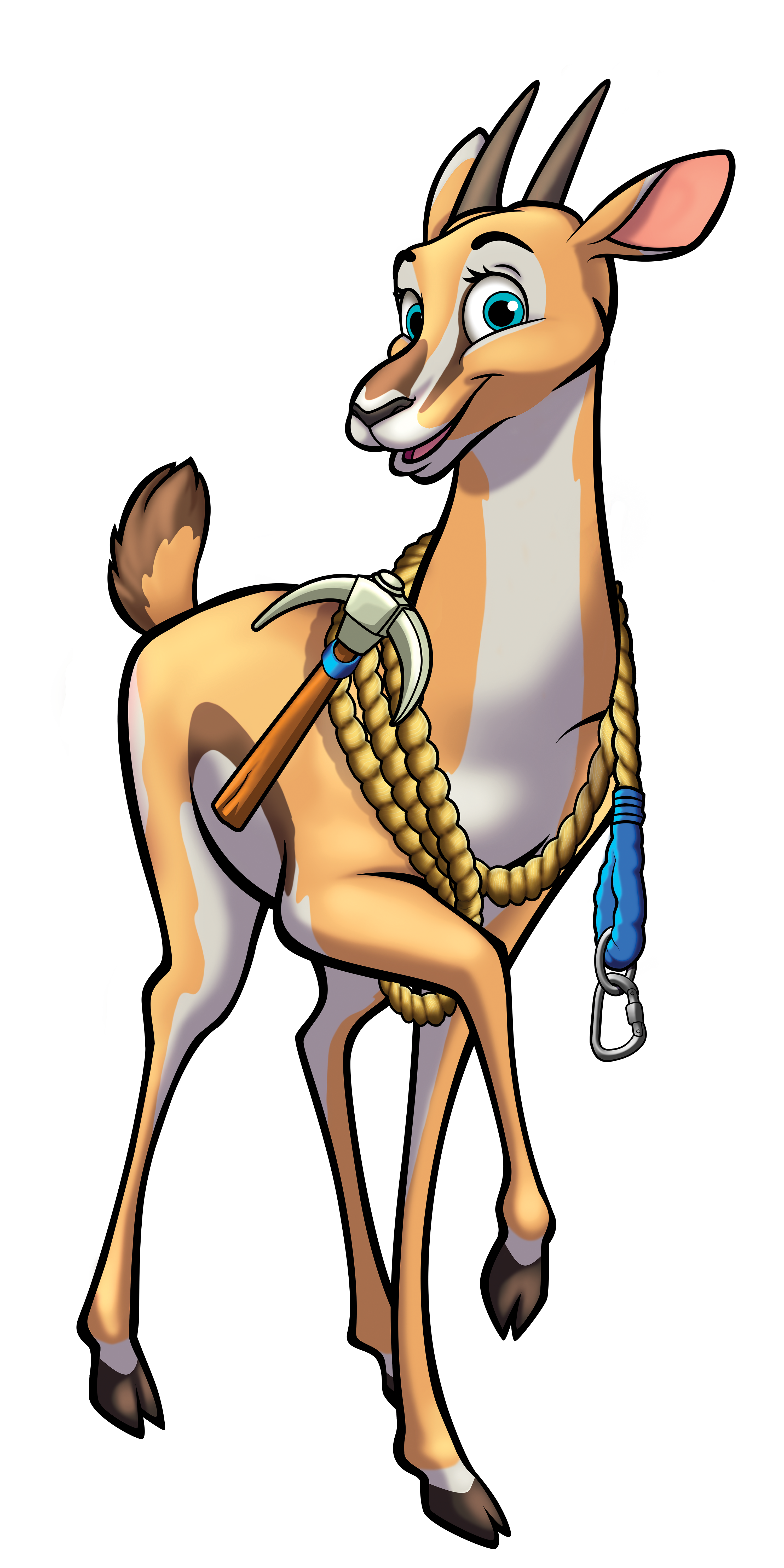 He makes me happy
I need to share His love
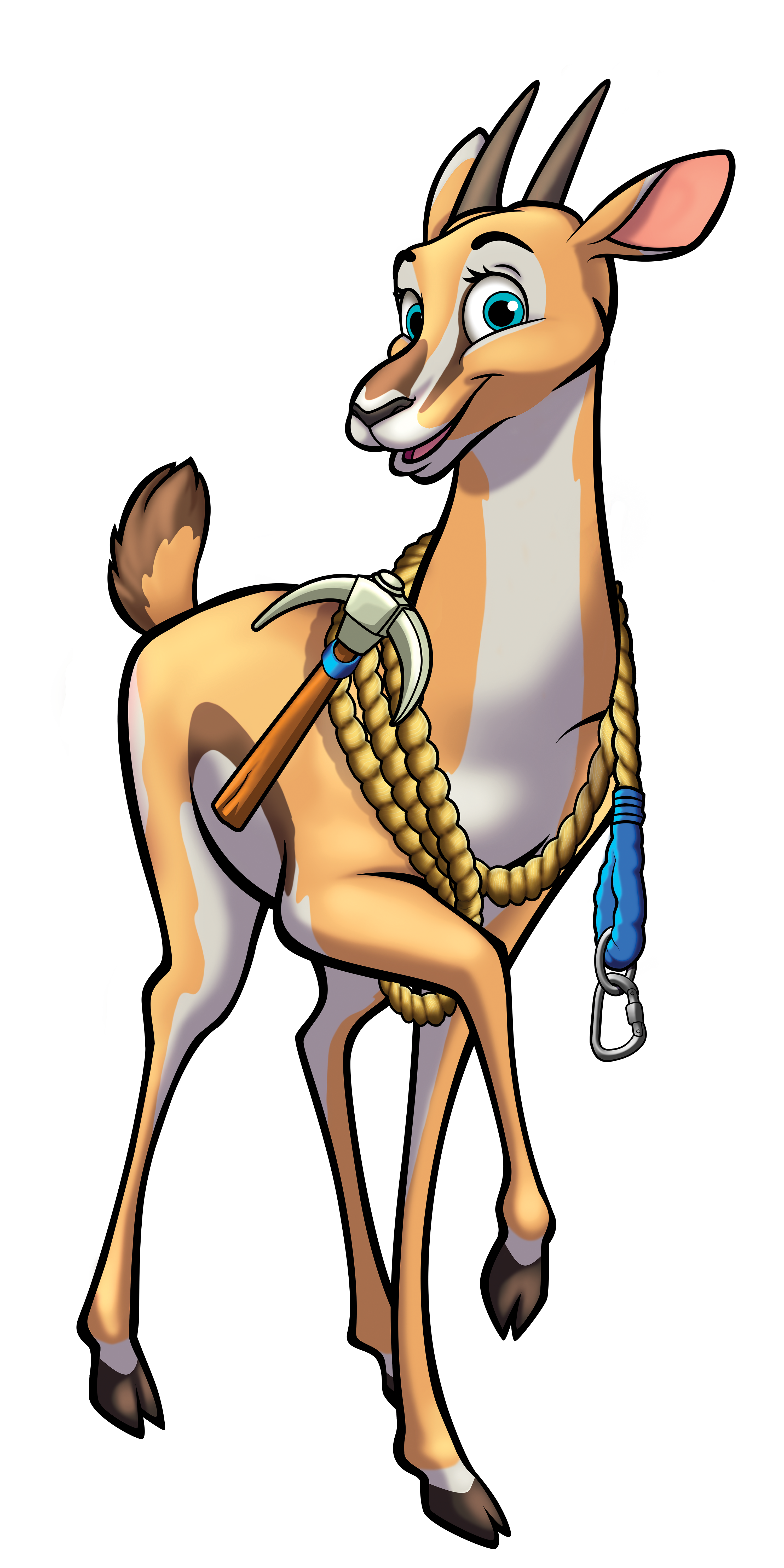